Effectiveness of Sebetralstat for the On-demand Treatment ofMucosal HAE Attacks: Interim Analysis from KONFIDENT-S
Presenter: Henriette Farkas1
Jonathan A. Bernstein,2 Emel Aygören-Pürsün,3 Vesna Grivcheva-Panovska,4 Inmaculada Martinez-Saguer,5 Danny M. Cohn,6 William R. Lumry,7 Marc A. Riedl,8 Andrea Zanichelli, 9,10 Laurence Bouillet,11Ya-Hsiu Chuang,12 Michael D. Smith,12 Christopher M. Yea,12 Paul K. Audhya12
1Hungarian Angioedema Center of Reference and Excellence, Semmelweis University, Budapest, Hungary; 2University of Cincinnati College of Medicine; and Bernstein Clinical Research Center, Cincinnati, OH, USA; 3University Hospital Frankfurt, Goethe University Frankfurt, Frankfurt, Germany; 4University Clinic of Dermatology, School of Medicine, University Saints Cyril and Methodus, Skopje, North Macedonia; 5HZRM Haemophilia Center Rhein Main, Frankfurt, Germany; 6Amsterdam University Medical Center, University of Amsterdam, Amsterdam, Netherlands; 7AARA Research Center, Dallas, TX, USA; 8University of California, San Diego, La Jolla, CA, USA; 9Operative Unit of Medicine, Angioedema Center, IRCCS Policlinico San Donato, San Donato Milanese, Milan, Italy; 10Department of Biomedical Science for Health, University of Milan, Milan, Italy; 11French National Reference Center for Angioedema (CREAK), Grenoble Alpes University, Grenoble, France; 12KalVista Pharmaceuticals, Salisbury, United Kingdom, and Cambridge, MA, USA.
Background
HAE-C1INH attacks involving gastrointestinal and laryngeal tissues share an underlying pathophysiology because they affect the submucosal lining of internal surfaces1-8
Mucosal attacks may progress rapidly and are associated with substantial morbidity9,10
Gastrointestinal attacks lead to severe pain, nausea, vomiting, and in some cases, may result in circulatory shock due to hypovolaemia or temporary obstruction due to the thickening of the bowel wall9,11
In the larynx, even minor oedema can rapidly progress to life-threatening airway compromise3-5
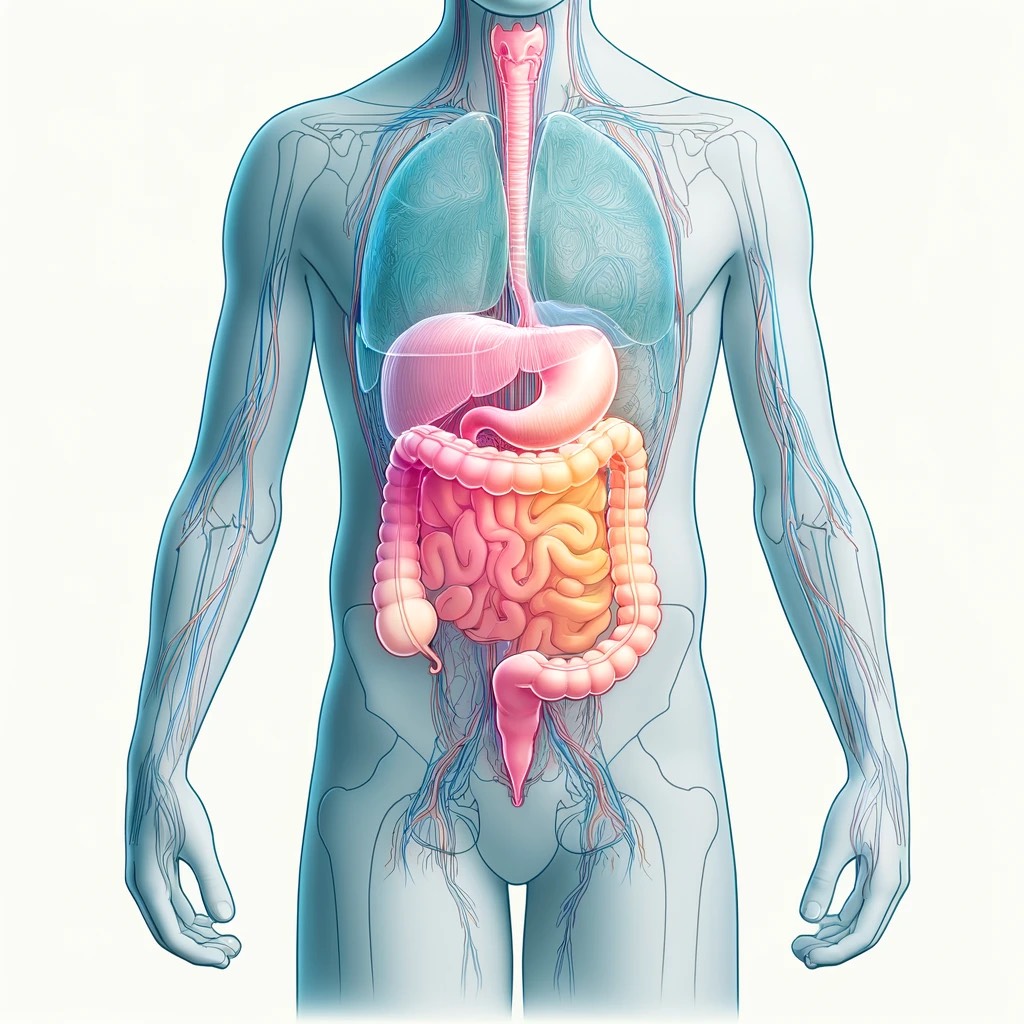 Here we present interim data on the safety and effectiveness of sebetralstat, an investigational oral on-demand therapy, in mucosal attacks from the ongoing 2-year open-label KONFIDENT-S study
Image generated using DALL-E. HAE-C1INH, hereditary angioedema type 1 or type 2 due to C1-inhibitor deficiency.1. Maurer M, et al. Allergy. 2022;77(7):1961-1990; 2. Busse PJ, et al. J Allergy Clin Immunol Pract. 2021;9(1):132-150.e3; 3. Bork K, et al. Allergy Asthma Clin Immunol. 2021;17(1):40; 4. De Maat S, Hofman ZLM, Maas C. J Thromb Haemost. 2018;16(9):1674-1685; 5. Bork K, et al. J Emer Med. 2016;50(4):567-580.e1; 6. Zuraw BL. World Allergy Organ J. 2010;3(9 Suppl):S25-S28; 7. Nzeako UC, et al. Arch Intern Med. 2001;161(20):2417-2429; 8. Liu D, et al. J Inflamm Res. 2021;13:1291-1304; 9. Bork K, et al. Am J Gastroenterol. 2006;101(3):619-627; 10. Bork K, et al. J Allergy Clin Immunol. 2012;130(3):692-7; 11. Patel N, et al. Case Reports Immunol. 2015;2015:925861.
2
KONFIDENT-S Open-label Extension Study Design
End-of-studyvisit
Inclusion criteria:
≥12 years of age
≥2 documented HAE attacks within 3 months
Treatment period (0-24 months)
Treatment:
Participants were instructed to self-administer sebetralstat 600 mg (2 x 300-mg tablets) as early as possible after HAE attack onset
A second administration was allowed if warranteda
Monthly visits
Quarterly
visits
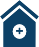 In-clinic
All other months
Endpoints:
Safety (adverse events)
Time to beginning of symptom relief (by PGI-C)b
Time to first reduction in severity (by PGI-S)b
Time to complete attack resolution (by PGI-S)c
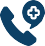 Televisit
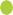 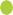 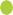 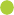 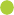 Months
0
3
4
21
23
24
Multiple real-world elements were incorporated into the trial design, including televisits, portable multidose packs, and the elimination of a need to contact a call centre or investigator before, during, or after attacks.
Study enrolled participants who had either completed the phase 3 KONFIDENT trial or were de novo, including those who participated in the phase 2 trial. For de novo participants, the enrolment visit was a screening visit. aParticipants were instructed to treat their attacks involving the larynx immediately with conventional on-demand therapy if the attack symptoms worsened after the initial sebetralstat administration. bWithin 12 hours. cWithin 24 hours. PGI-C, Patient Global Impression of Change; PGI-S, Patient Global Impression of Severity.NCT05505916, EudraCT: 2021-001176-42.
3
Participant Demographics and Sebetralstat-treated Attack Characteristics
aAttacks reported by participants as affecting components of the upper aerodigestive tract (ie, including larynx/throat, pharynx, and tongue oedema). bOf 134 participants in KONFIDENT-S. cPGI-S none: 1 (3.1%). dPGI-S none: 4 (0.8%). eLanadelumab or berotralstat. BMI, body-mass index; IQR, interquartile range; LTP, long-term prophylaxis; PGI-S, Patient Global Impression of Severity.Note: Data cutoff date of September 14, 2024.
4
Time to Treatment
Time from attack onset to sebetralstat administration
Median (IQR) time from attack onset to sebetralstat administration was 11.5 minutes (1.0 – 34.0) for laryngeal attacks and 20.0 minutes (1.0 – 61.0) for abdominal attacks
81.3% of laryngeal attacks and 70.5% of abdominal attacks were treated in <1 hour of onset
Laryngeal Attacks
23(71.9%)
Abdominal Attacks
302(56.7%)
Proportion of sebetralstat-treated attacks
157(29.5%)
6(18.8%)
74(13.9%)
3(9.4%)
IQR, interquartile range.Note: Data cutoff date of September 14, 2024.
5
Effectiveness of Sebetralstat
Time, hoursc
Time, hoursc
aWithin 12 hours. bWithin 24 hours. cError bars display IQR. dAmong the attacks that reached this endpoint (89.3% of laryngeal attacks; 85.7% of abdominal).IQR, interquartile range; n, number of HAE attacks. Note: Data cutoff date of September 14, 2024.
6
Safety of Sebetralstat
No participants reported difficulty swallowing sebetralstat during laryngeal or abdominal attacks
aTreatment-related nausea and vomiting (grade 2) occurred in the same participant, who experienced an attack involving the larynx and abdomen. bTreatment-related flu-like symptoms, cutaneous burning, diarrhea (3 events), headaches, myalgia (bilateral arm and bilateral leg [1 event each]; all grade 2), and vomiting (2 events, grade 1) occurred in 6 participants, who experienced an attack involving the abdomen only. cSerious TEAE was defined as any untoward medical occurrence that at any dose results in death, is life-threatening, requires inpatient hospitalisation or prolongation of existing hospitalisation, results in persistent or significant disability/incapacity, is a congenital anomaly/birth defect, or is an important medical event by medical and scientific judgement. dSevere (grade 3 or 4) TEAEs were evaluated by investigators according to the Toxicity Grading Scale for Healthy Adult and Adolescent Volunteers Enrolled in Preventive Vaccine Clinical Trials. eSerious AEs resulting in hospitalisation (but considered unrelated to treatment) were 1 event of grade 3 viral meningitis occurring in 1 participant and 2 events of laryngeal HAE attack occurring in 1 participant.AE, adverse event; n, number of participants; TEAE, treatment-emergent adverse event.Note: Data cutoff date of September 14, 2024.
7
Conclusion
8
Acknowledgements
We thank the people living with HAE and their families and the investigator teams who contributed to the international KONFIDENT-S study
Medical writing assistance was provided under the direction of the authors by Nazli Bashiri, MA, of ApotheCom (San Francisco, CA) and was supported by KalVista Pharmaceuticals
9
Appendix
Efficacy Endpoints
Patient Global Impression of Change (7-point scale)
PGI-C
Much Worse
Worse
A Little Worse
No Change
Better
Much Better
Primary efficacy endpoint: time to beginning of symptom relief, defined as a rating of at least ‘A Little Better’ on the PGI-C scale for ≥2 consecutive time points within 12 hours
Patient Global Impression of Severity (5-point scale)
PGI-S
Very Severe
Severe
Moderate
Mild
None
A Little Better
Key secondary endpoints were tested hierarchically in the following order
Time to reduction in attack severity, defined as a decrease in PGI-S score for ≥2 consecutive time points within 12 hours
Time to complete attack resolution, defined as PGI-S rating of ‘None’ within 24 hours
PGI-C, Patient Global Impression of Change; PGI-S, Patient Global Impression of Severity.
Riedl M et al. New Engl J Med. 2024;391(1):32-43.
11